PEDAGOGY OF HISTORY 

ASST.PROF:AMANDEEP KAUR
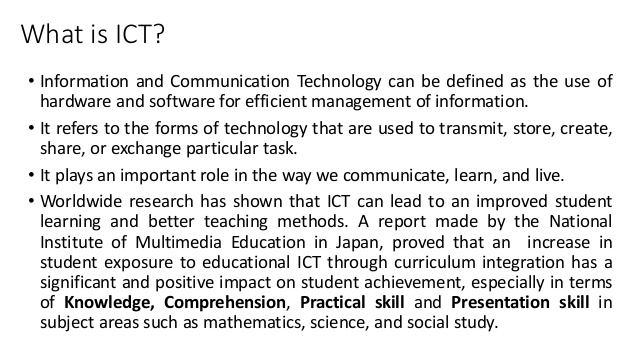 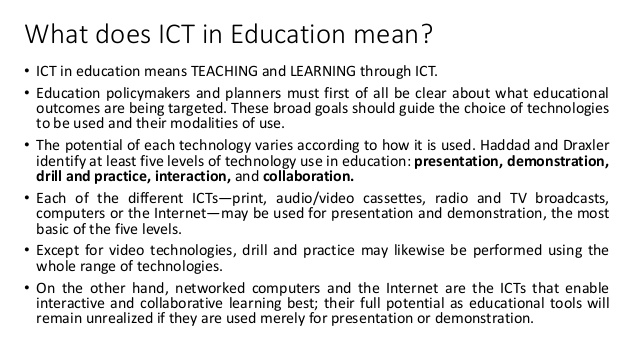 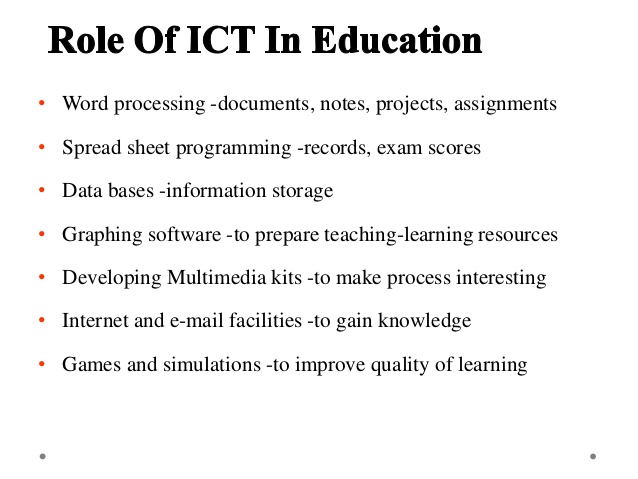 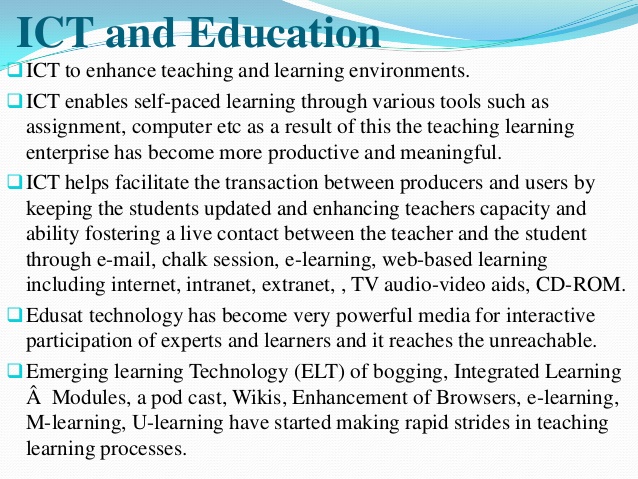 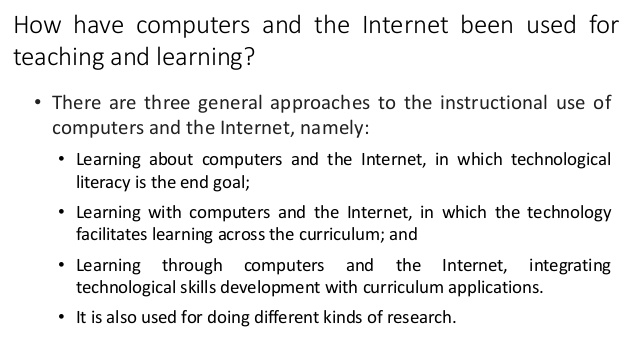 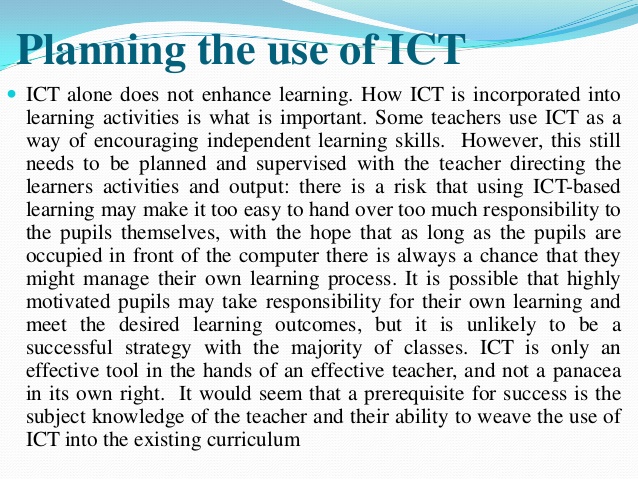 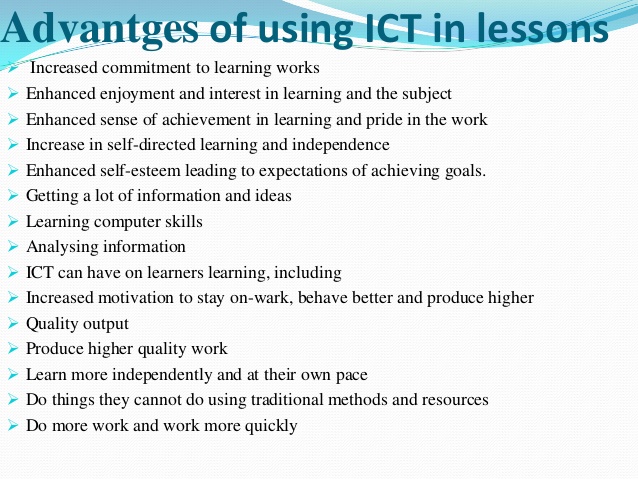 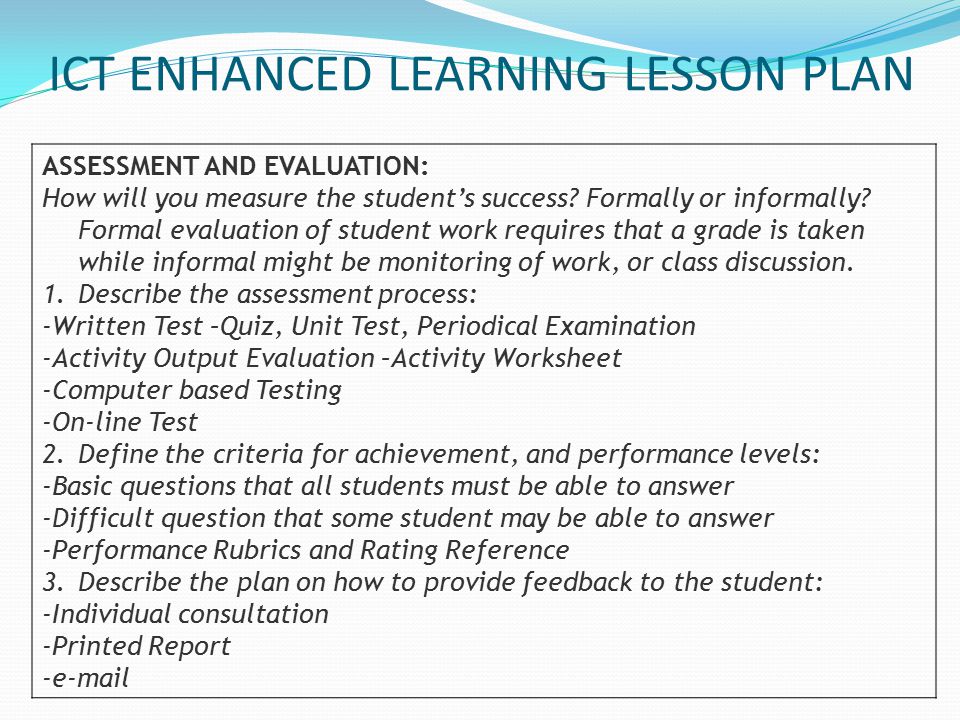 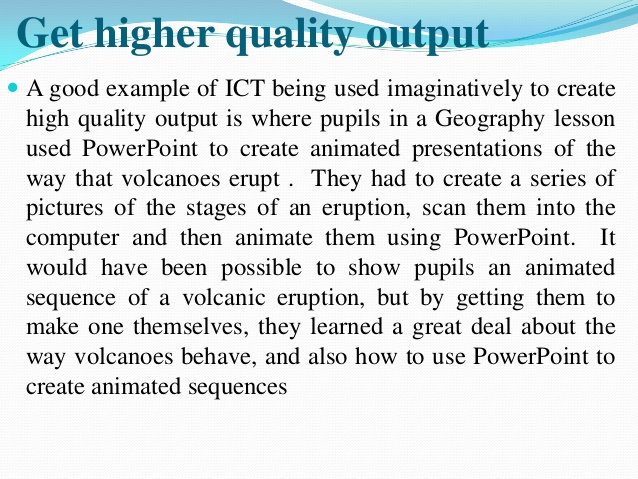 THANKS